МУНИЦИПАЛЬНОЕ БЮДЖЕТНОЕ ДОШКОЛЬНОЕ ОБРАЗОВАТЕЛЬНОЕ 
УЧРЕЖДЕНИЕ «ДЕТСКИЙ САД №3 «CОЛНЫШКО»
 П КРАСНОГВАРДЕЙСКОЕ 
КРАСНОГВАРДЕЙСКОГО РАЙОНА РЕСПУБЛИКИ КРЫМ
(МБДОУ «ДЕТСКИЙ САД №3«СОЛНЫШКО»)
Портфолио воспитателя
Содержание
Раздел I Общие сведения о педагоге
Раздел II Награды и достижения педагога и воспитанников
Раздел III Результаты педагогической деятельности
Раздел IV Самообразование педагога
Раздел V Материалы по обобщению и распространению ПО
      Раздел VI Приложение
Раздел I
Общие сведения о педагоге
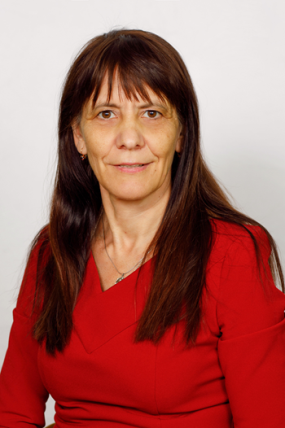 Максимова Маргарита Николаевна
02.10.1967 г.р. 

Воспитатель - СЗД
Образование:
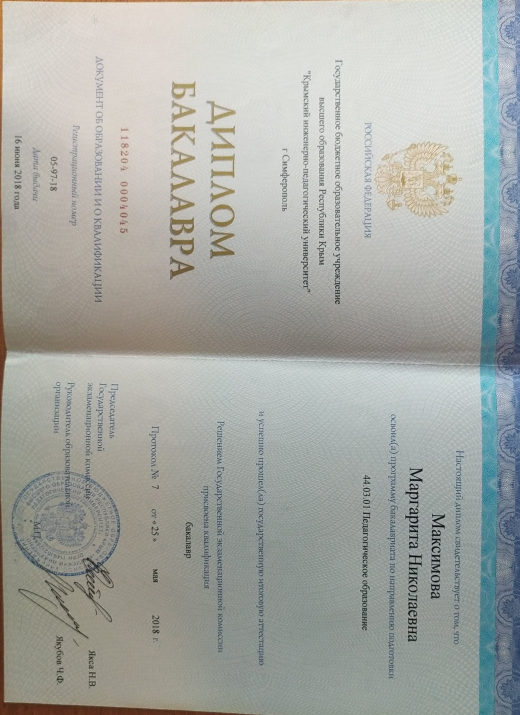 Повышение квалификации
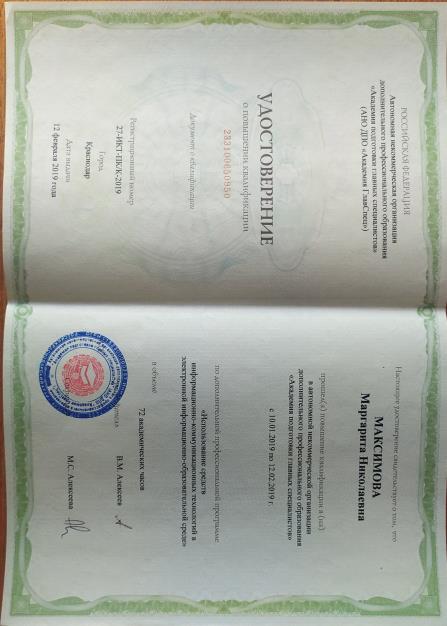 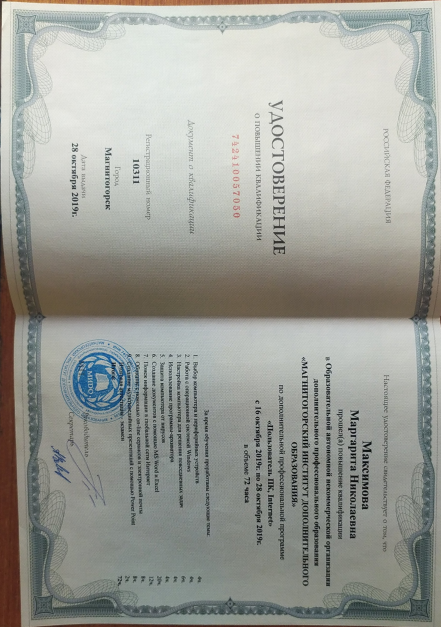 Повышение квалификации
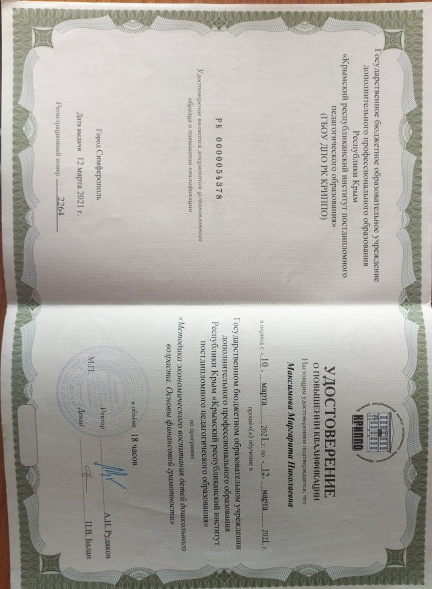 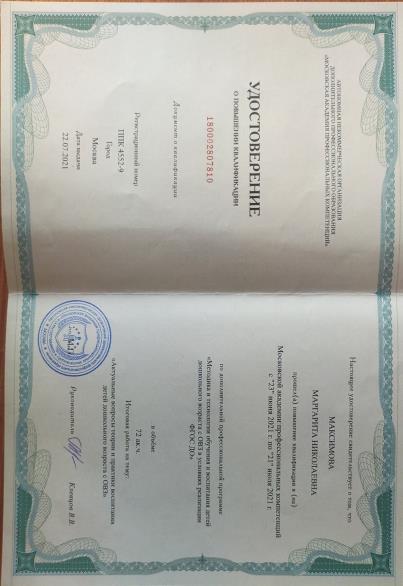 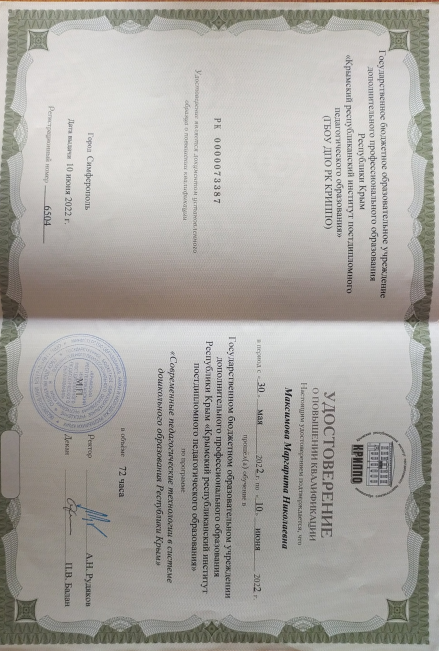 Повышение квалификации
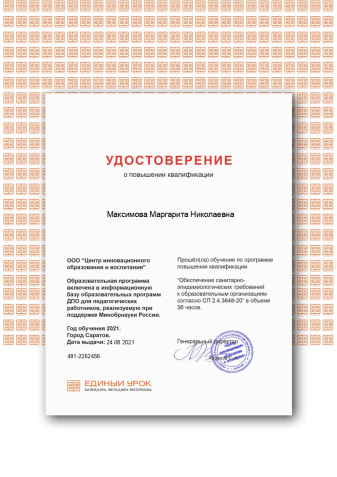 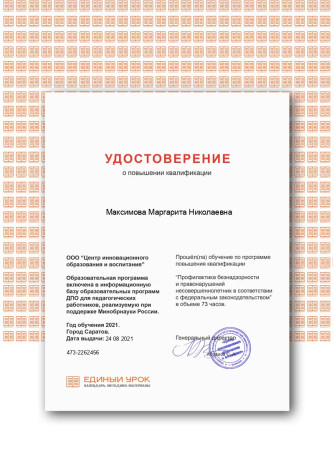 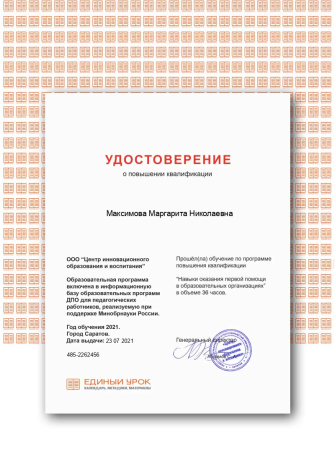 Общий трудовой стаж:  18лет Стаж педагогической работы (по специальности): 10 лет 10 месяцев
В данном учреждении: 
4  года 7 месяце
Эссе: «Я и моя профессия»
На свете есть много различных профессий,
И в каждой есть прелесть своя.
Но нет благородней, нужней и чудесней
Чем та, кем работаю я!
Эссе: «Я и моя профессия»
Детский сад – это дом внимания, добра, света, где учатся жить. Воспитывая детей, я стараюсь научить их дружить друг с другом, сделать коллективом, где не было бы лишних, не особенных. 
	Дети с удовольствием идут в детский сад, приветствуют друг друга радостными улыбками, объятиями, делятся «домашними» новостями, вместе играют, делают для себя все новые и новые открытия. Значит им здесь хорошо и уютно. И это меня радует.
	Я считаю, что дети являются даром Божьим и ни с чем несравнимым сокровищем, которое дается не всем людям, поэтому я стараюсь относиться к ним с заботой и добротой.
	На этом и стоит моя профессия.Я – счастливый человек! Думать о детях, заботиться о них, любить их – самое прекрасное чувство, которое дано испытать не каждому. И этим я счастлива!
Раздел II
Награды и достижения педагога и воспитанников
Достижения моих воспитанников
Раздел III
Результаты педагогической деятельности
Нормативно-правовые документы
•	Конвенция о Правах ребенка 
•	Закон РФ «Об основных гарантиях прав ребенка» 
•	Федеральным государственным образовательным стандартом дошкольного образования (утвержден Приказом Министерства образования и науки РФ от 17.10.2013г №1155) 
•	Федеральный закон «Об образовании в Российской Федерации» от 29.12.2012г. №273-ФЗ
•	 Постановление главного государственного санитарного врача РФ от 28 сентября № 28 «Санитарно-эпидемиологических требования к организациям воспитания и обучения, отдыха и оздоровления детей и молодежи»
•	 Постановление главного государственного санитарного врача РФ от 28 сентября октября № 32 «Санитарно-эпидемиологических требования к организации общественного питания населения»
•	Приказом Минобрнауки РФ от 30.08.2013 №1014 «Об утверждении Порядка организации и осуществления образовательной деятельности по основным общеобразовательным программам дошкольного образования
зарегистрирован в Минюсте России 26.09.2013 №30038)
•	Устав МБДОУ «Детский сад №3 «Солнышко» п Красногвардейское Республики Крым
•	 Программа развития МБДОУ «Детский сад №3 «Солнышко» 
п Красногвардейское на 2021-2025 г.
Обязательная часть программы разработана на основе Инновационной программы дошкольного образования «От рождения до школы» од ред. Н.Е. Вераксы, Т.С. Комаровой, Э.М. Дорофеевой 2019год – Издание пятое (инновационное), исправленное идополненое.- М.МОЗАИКА- СИНТЕЗ, 2019- с336.
Раздел IV
Самообразование педагога
Самообразование :
Тема: «Опытно-экономическая деятельность по обучению азам экономики»
Изучение методической литературы:

1.Аношина Л.М. Экономическое воспитание старших дошкольников в процессе ознакомления с новыми профессиями // Детский сад от А до Я. 2003. №4. с.103.
2.Белокашина С.В. Экономика и дети. Пословицы и поговорки // Дошкольная педагогика. 2009. №7. с.8.
3.Дошкольникам об экономике: пособие для педагогов учреждений, обеспечивающих получение дошкольного образования / Е.Н. Табих. – Минск: Выш. шк., 2007. – 48 с.: ил.
4.Интернет ресурсы
https://www.minfin.ru/ru/document
https://dohcolonoc.ru/
http://e.stvospitatel.ru/

5.Играем в экономику: комплексные занятия, сюжетно-ролевые игры и дидактические игры / авт.- сост. Л.Г. Киреева. – Волгоград: Учитель, 2008г. – 169 с.
6.Лушникова Е.В. Как мы играем в экономику //Воспитатель ДОУ «ТЦ СФЕРА» М.; 2008. № 11. с.75.
Раздел V
Материалы по обобщению и распространению педагогического опыта
Раздел VI
Приложение
Спасибо
 за 
внимание!